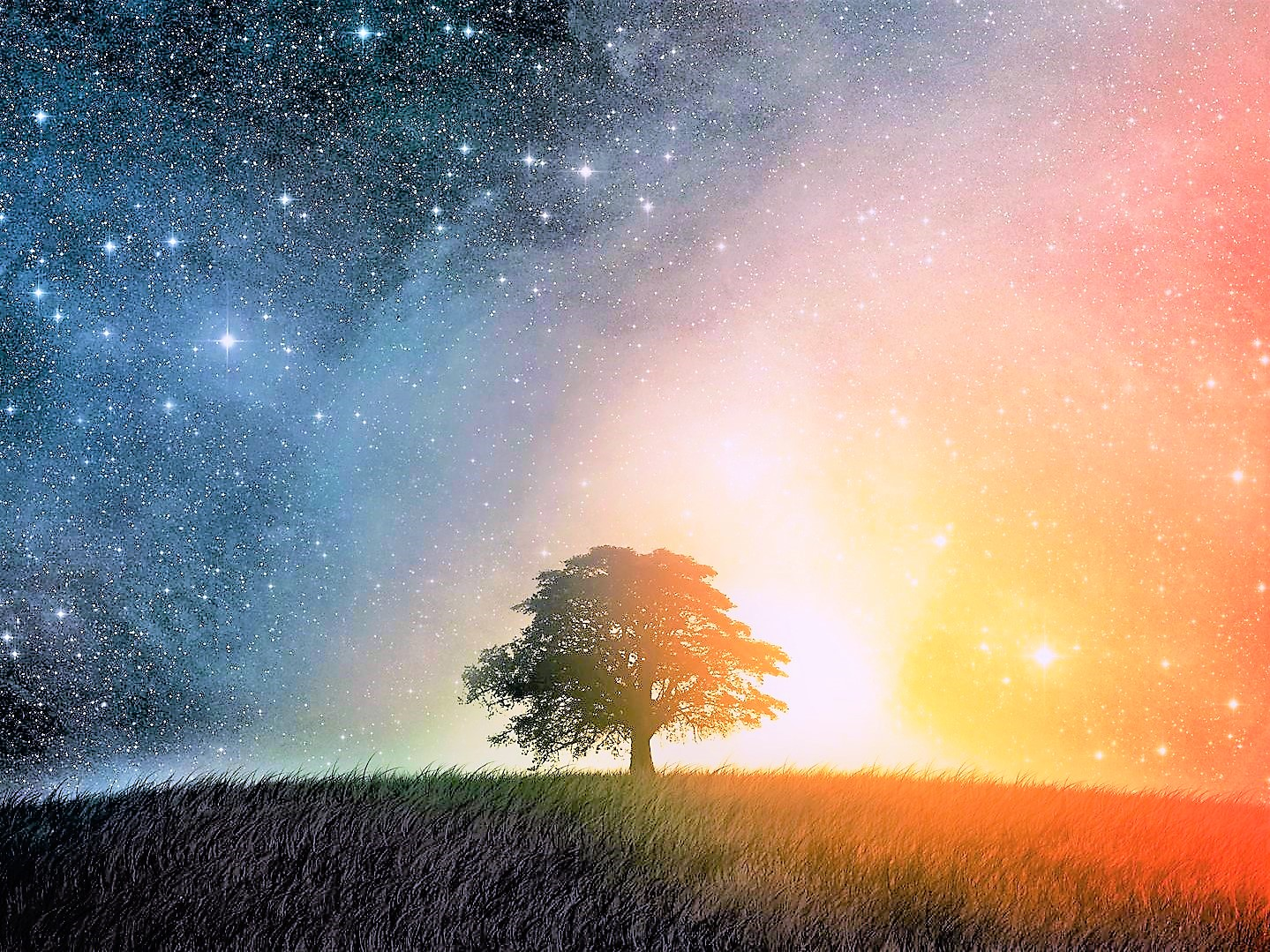 SONS OF PROMISELEARNING FROM THE JOURNEY OF ISAAC & JACOB GENESIS 25-36
Faith Bible Church | Farmington Hills
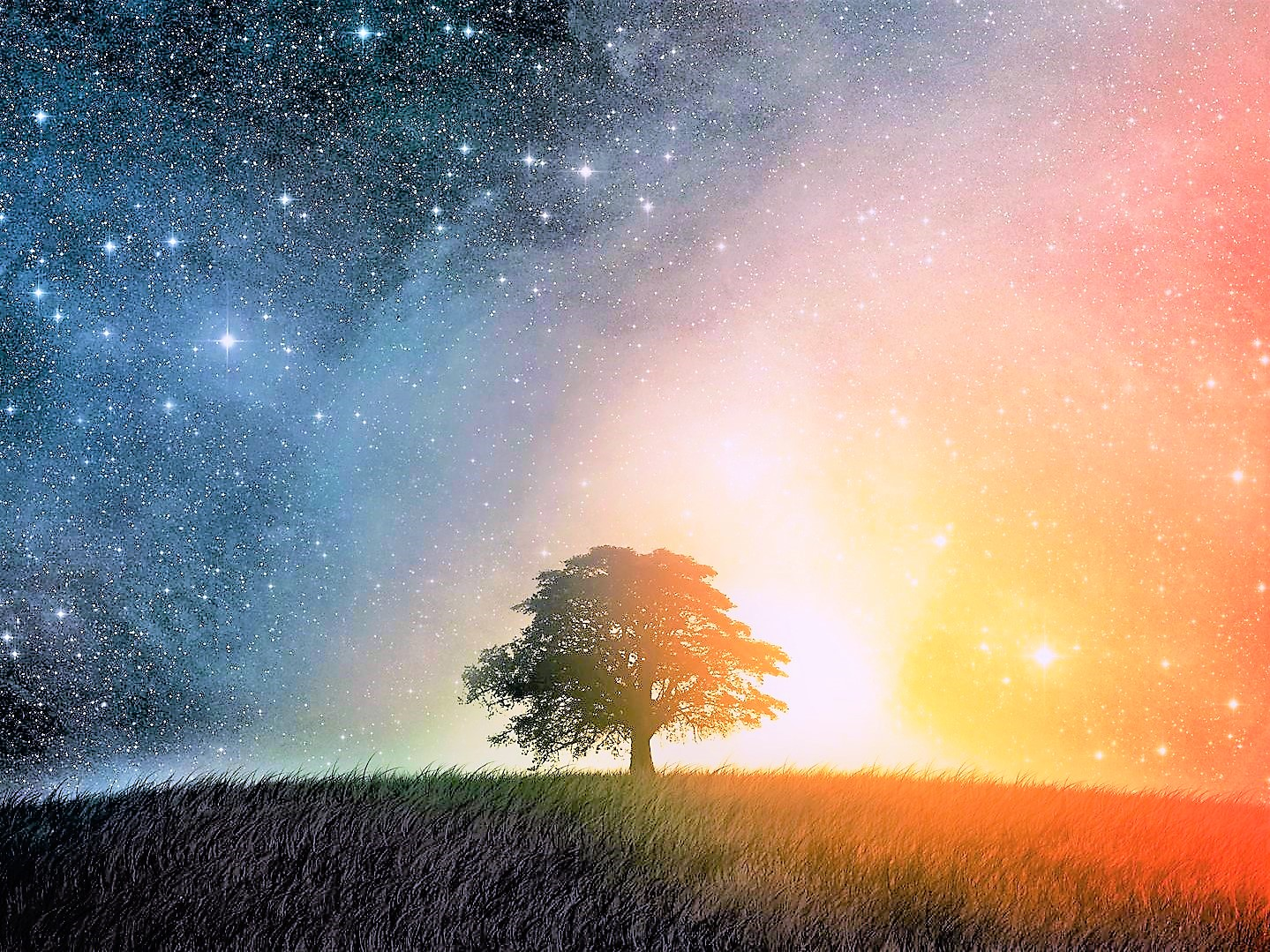 “ENRICHMENT & EXODUS”
GENESIS 30:25-31:21
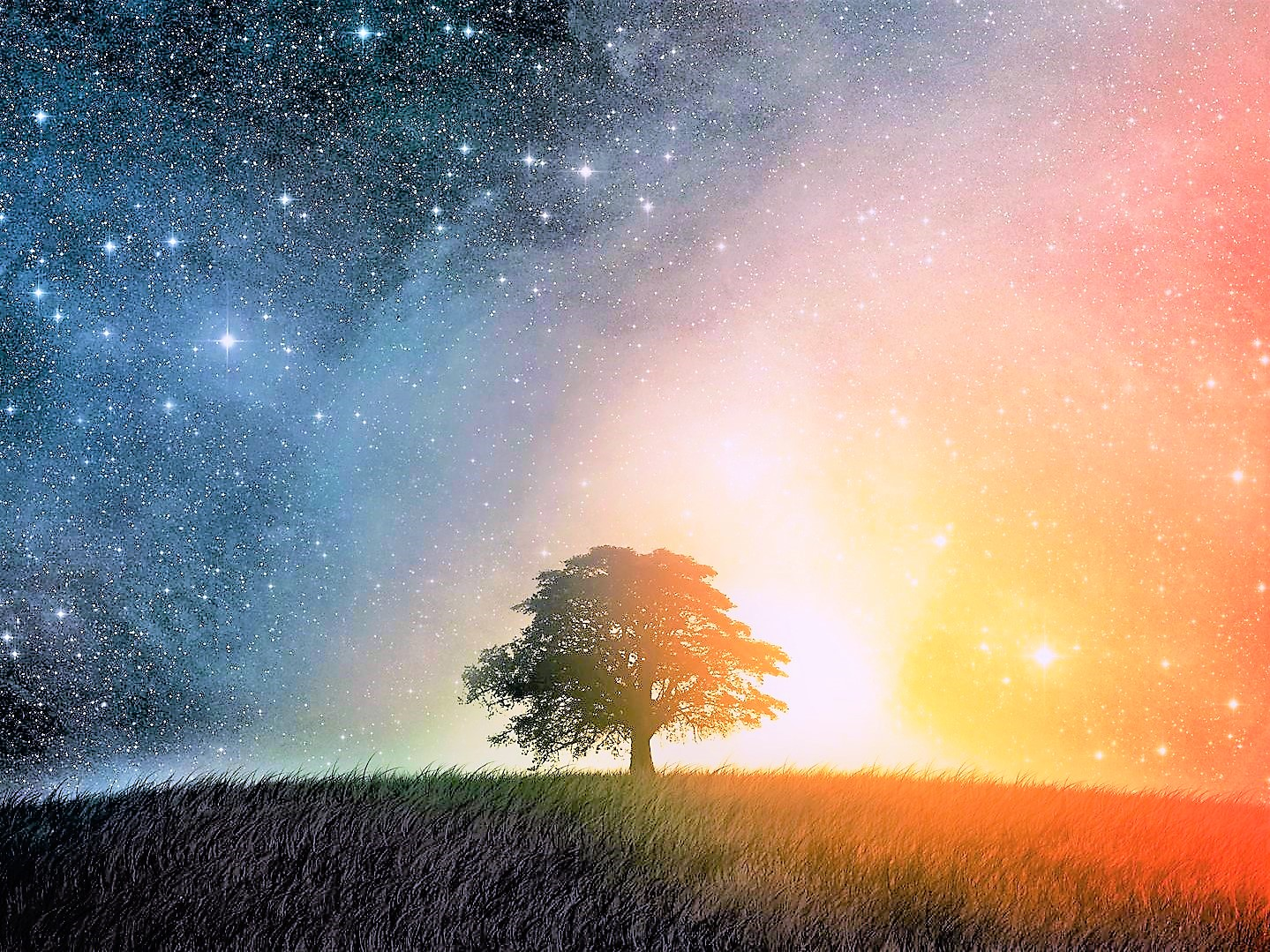 1. THE LORD’S OBVIOUS BLESSING [30:25-30]
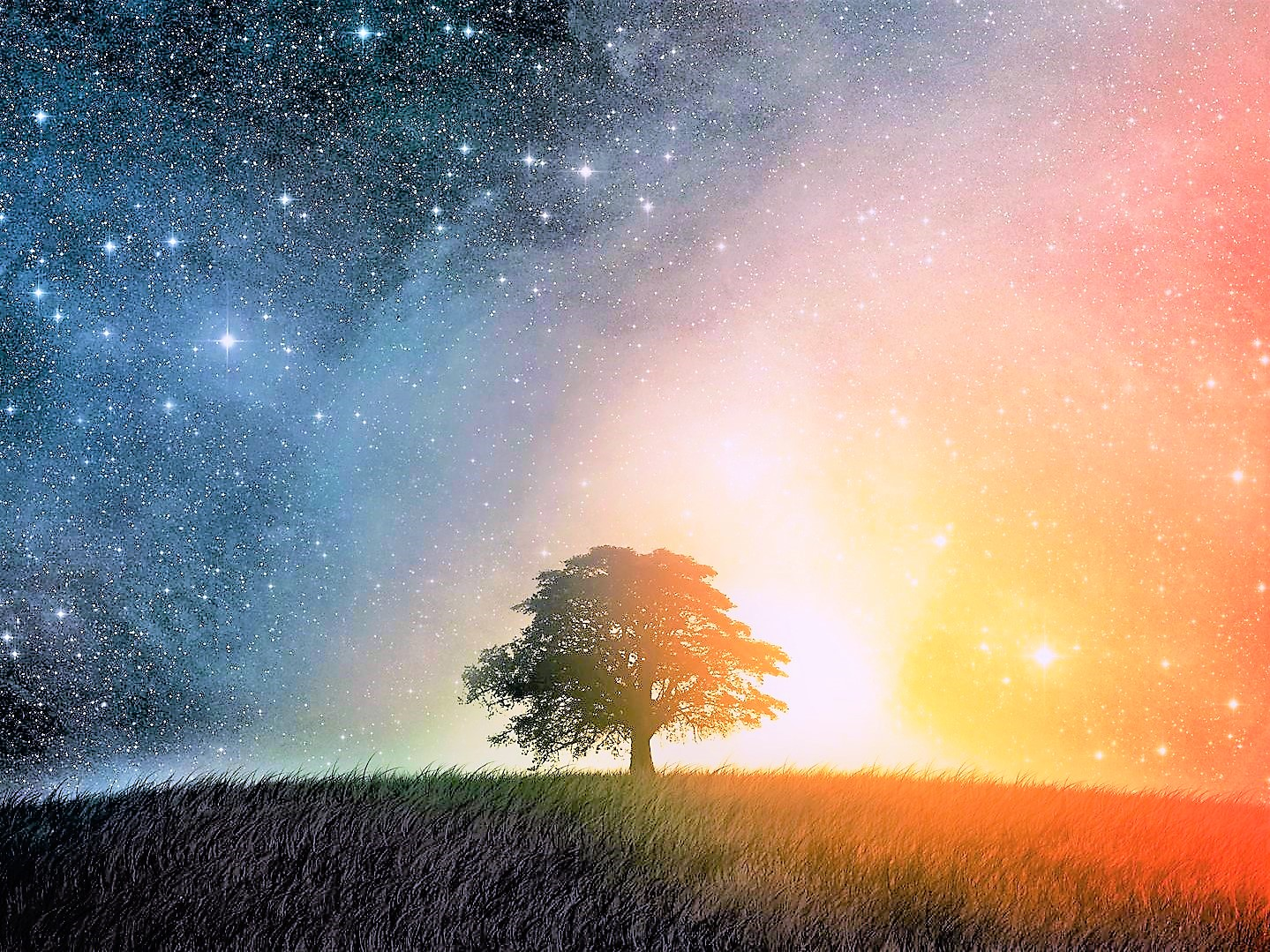 2. THE LORD’S PRECARIOUS WORK [30:31-31:3]
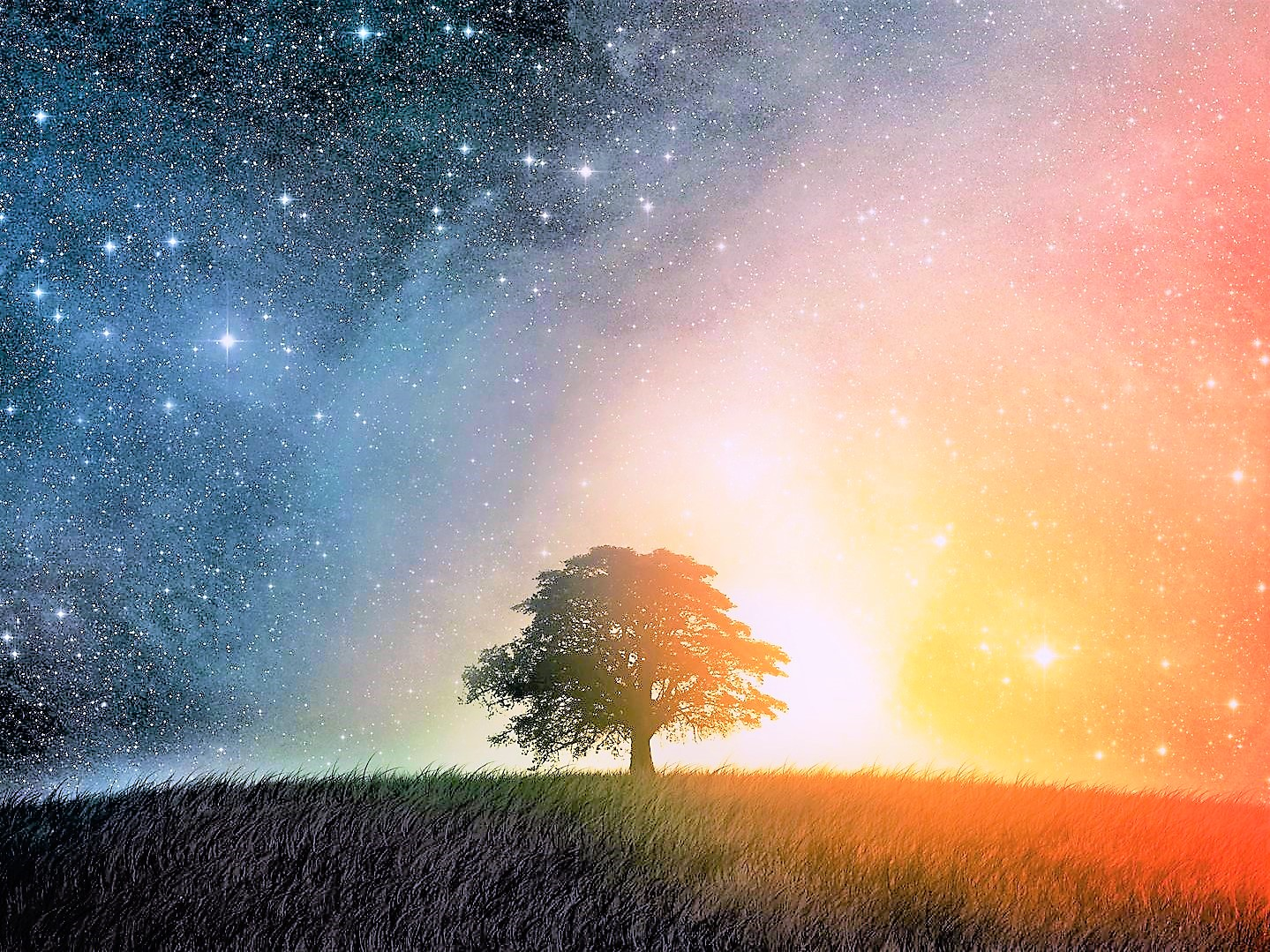 3. THE LORD’S CLEAR CALL [31:3-21]